RECTIFIERS
SEMINAR  PRESENTED ON
By Prof. D. M. Parshuramkar
Overview
Introduction
Types of Rectifiers
Half wave rectifier
Output dc voltage calculation
Full wave rectifier
Calculation formula
Bridge rectifier
Positive & negative half cycle
Output wave forms
Introduction
“A rectifier is an electrical device that converts alternating current (AC), which periodically reverses direction, to direct current (DC), which is in only one direction,   a process known as rectification.”
Types of Rectifiers
Half wave Rectifier
Full wave Rectifier
Bridge Rectifier
Half wave rectifier
In half wave rectification, either the positive or negative half of the AC wave is passed, while the other half is blocked. 
       Because only one half of the input waveform reaches the output, it is very inefficient if used for power transfer.
Half wave rectifier working animation
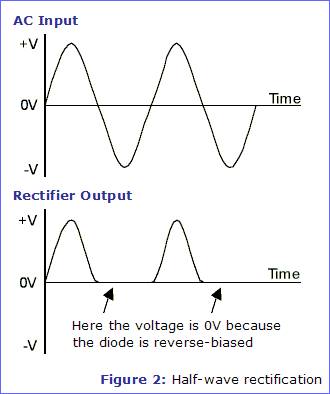 Output dc voltage calculation
The output DC voltage of a half wave rectifier can be calculated with the following two ideal equations
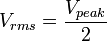 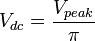 Full wave rectifier
A full-wave rectifier converts the whole of the input waveform to one of constant polarity (positive or negative) at its output. 
 Full-wave rectification converts both polarities of the input waveform to DC (direct current), and is more efficient.
Full wave rectifier
Full wave rectifier working animation
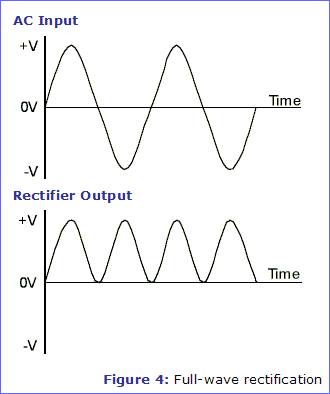 Output wave forms
Full wave rectification
In a circuit with a non - center tapped transformer, four diodes are required instead of the one needed for half-wave rectification.
For single-phase AC, if the transformer is center-tapped, then two diodes back-to-back (i.e. anodes-to-anode or cathode-to-cathode) can form a full-wave rectifier.
Calculation formula
The average and root-mean-square output voltages of an ideal single phase full wave rectifier can be calculated as:
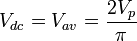 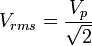 Bridge rectifier
A bridge rectifier makes use of four diodes in a bridge arrangement to achieve full-wave rectification.
Bridge rectifier circuit
Positive & negative half cycle
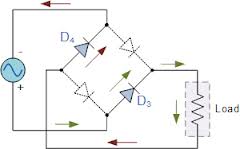 Thank You …